1
WELCOME!

This is a module to teach you all about the different types of Bike.

This knowledge may help you decide which type of biketo get.

Click a particular topic in the Navigation Map on the right to go to a particular topic.

Or use the navigation buttons at the bottom right to move between the pages or to return to this Home page.

Enjoy the module!
2
Motor


WEB-LINK
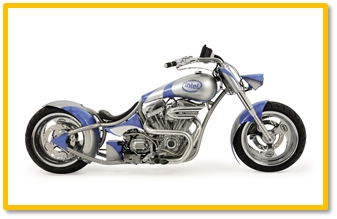 3
Manual


WEB-LINK
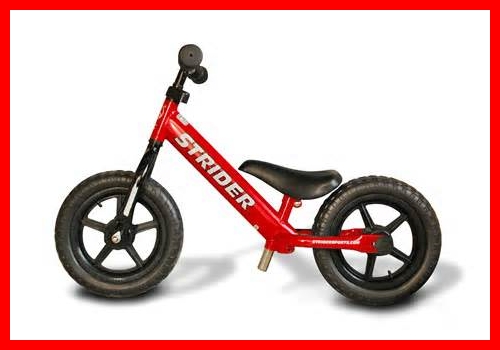